Facilitating large groups where each participant contributes to the emergence of a common project
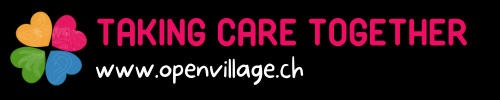 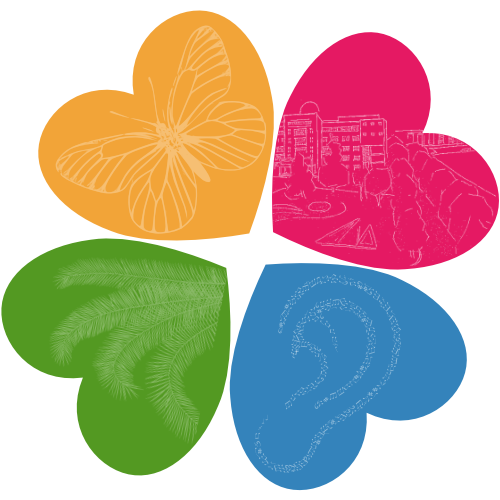 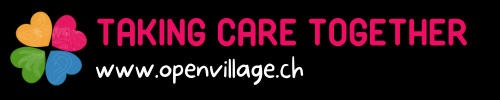 Two dynamics are often found in large groups:
Conference, forum, congress, symposium, convention, …
A team defines a theme, selects some experts and then develops a sequence of activities. 
The content is defined in advance,and the breaks are the only moments of dialogue, conviviality and spontaneity.



In the morning, they passively attend a series of eight 30-minute presentations.
In total, only the experts will have contributed to the collective: 8 hours of active engagement.
Participants will have had access to a single content, distant from their own experience.
Hackathons, open forum, open cafe, unconference, game jam, …
A team helps participants to identify themes, then break into groups to share and prototype.
Content emerges from the exchanges. Everyone can actively contribute, and change groups according to their interests.



In the afternoon, in groups of five,they take part, in four 60-minute exchanges.
In total, everyone will have contributed to the collective: 200 hours of active engagement.
Participants will have had access to 10% of contents (4 in 40), related to their experiences.
Unfortunately, these dynamics are not conducive to the emergence of a common project..
Let's imagine that 50 people participate in each dynamic for four hours.
A third way is to co-create, out of individual realities, a common content. 
The commitment of each person leads to a common result, while preserving the unified energy.
each introduces themselves with a metaphor 
(ex. animal), then names another person
in teams of 3 to 7, people listen to each other and agree on three points related to the theme
Agreeing, 12 min
Restitution, 3 min
3
4
3
4
a warm welcome,
  cooperation first!
Opening, 3 min
1
Roundtable, 6 min
2
Synthesis, 3 min
6
Open space, 12 min
5
one spokesperson per team shares with the whole group the points validated by consensus
each person shares one point they take away from the meeting
repeating steps 3 and 4 allows for the integration of inputs from other teams and for moving towards a common vision
possible expert view then open discussion
Download, cite : doi.org/10.5281/zenodo.7259018 ⋅ CC BY SA ⋅ F Balli 2023